Open-Planner.com
Open-Planner.com
The Future of School Plannning
Open Planner inc
5/04/2023
2023. All rights reserved
Fort Worth, TX
[Speaker Notes: sell the vision, engage the crowd, 

The Future of School Planning

Who here uses some sort of calendar software  to schedule their school tasks and events?

Have you ever been frustrated with how much time is wasted just managing your class assignments? What if there was a software that did this automatically?]
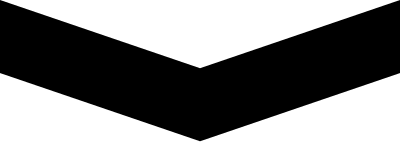 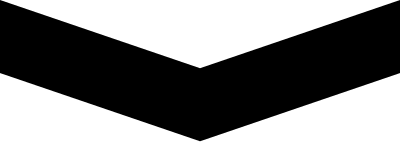 Open-Planner.com
Executive Summary
Introduction
Product Overview
Use-Cases in Depth
Deployment and API
Problems, Troubleshooting, Lessons Learned
Result and Client Feedback
Acknowledgements
Introduction
Who we are and why we're here
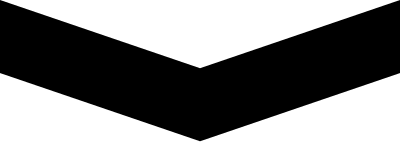 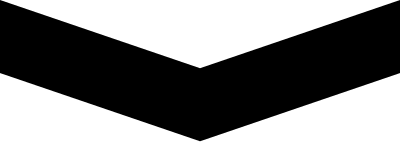 Open-Planner.com
Our Team
Tanmay Kejriwal
Thoung Hoang
Shawn Fahimi
Alex Roa
[Speaker Notes: Add our roles to the presentation]
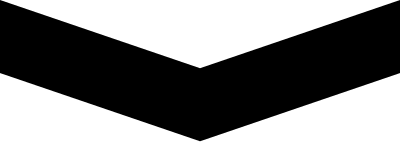 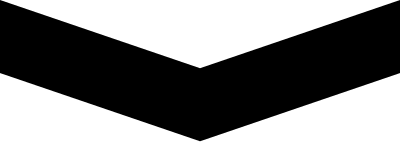 Open-Planner.com
Our Clients
Andrew Moore
Trevor Matthews
Dylan Servais
Marketing/Sales
Marketing/Sales
Finance/Real Estate
[Speaker Notes: our clients were neeley students with a vision to change the way student's manage their class assignments]
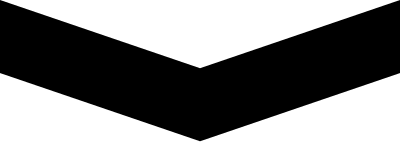 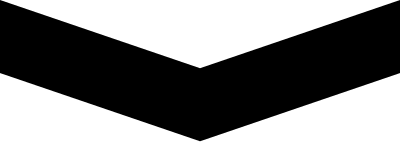 Open-Planner.com
Our Client's Vision
2-Click Solution for all your calendar needs

Automate the event setting process from any given PDF in seconds
Product Overview
How do we create the optimal product to our client's vision?
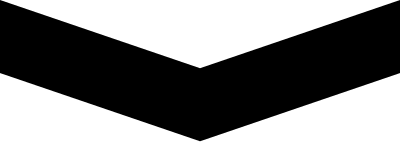 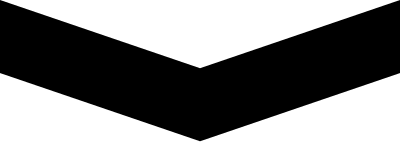 Open-Planner.com
Positioning
What's the current solution?
What can we improve?
[Speaker Notes: What technologies are already out here?
Can we integrate with any current technologies?
No
Where can we approve to make our product more competitive,]
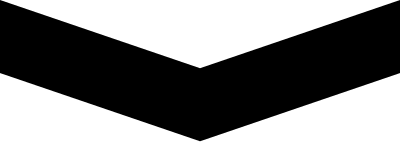 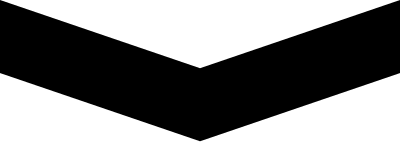 Open-Planner.com
Product Overview
Priority Features
01
02
03
Full-Service Admin portal for managing user database and PDF-event information
Upload/Parse syllabi to automate event setting for the whole semester
Create/Manage user calendars to fit different schedules
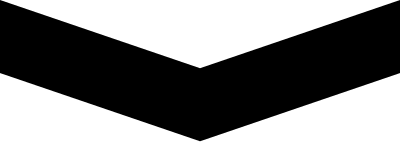 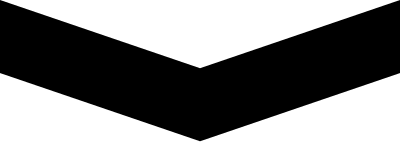 Open-Planner.com
Technology Stack
Amazon Web Services
Python/Django
React.JS
PostgreSQL
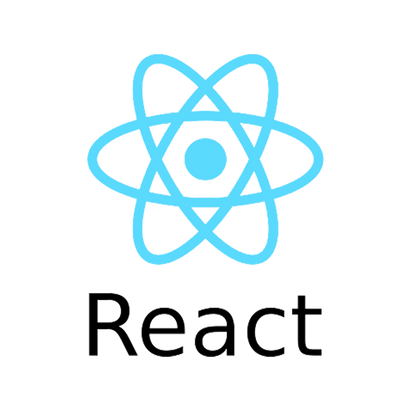 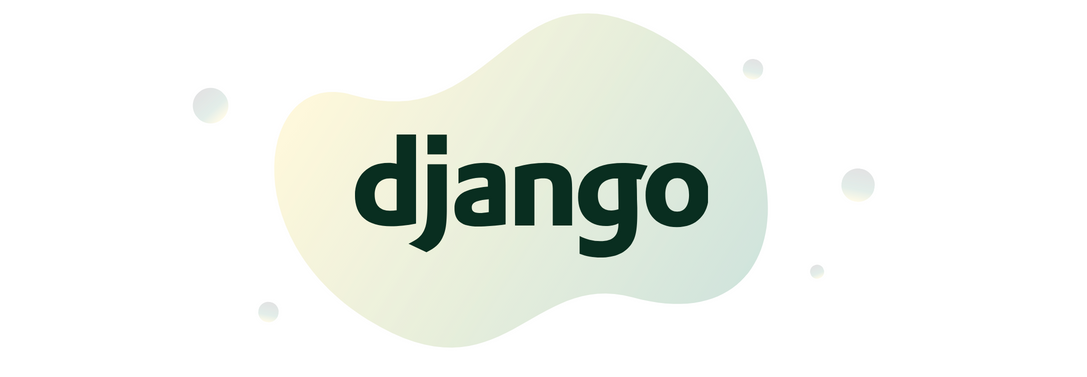 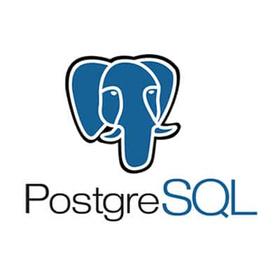 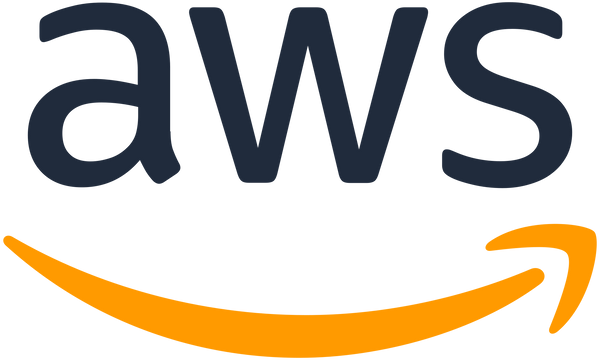 Use-Cases
Breaking our vision and development plan down into different units
User-Side Overview
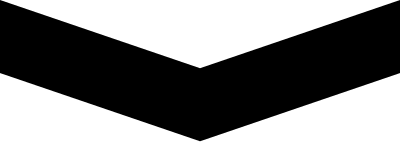 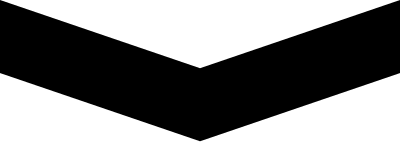 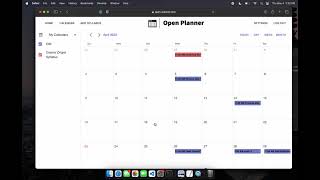 Open-Planner.com
Event Management
User Management
Admin
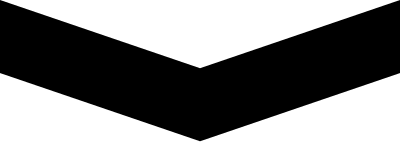 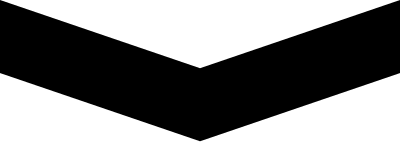 Update PDF-Associated Events
Create Admin User
Delete Admin User
Resolving User-Led Feedback
Open-Planner.com
Admin Panel
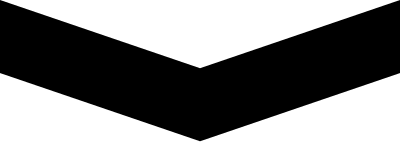 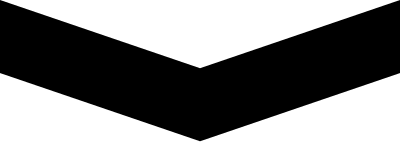 Admin  Panel Overview
Open-Planner.com
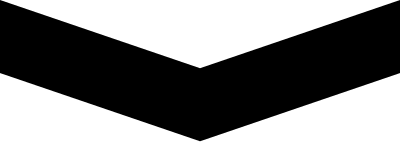 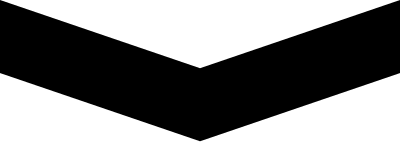 Admin Panel Overview
Open-Planner.com
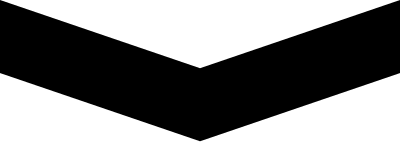 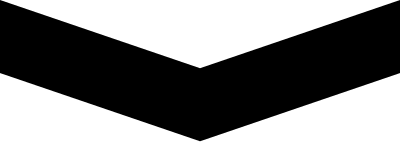 Admin Panel Overview
Open-Planner.com
Deployment
Breaking Down Workflows
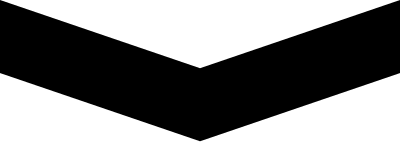 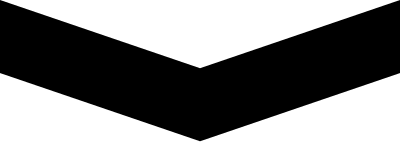 Front-End Pipeline Overview
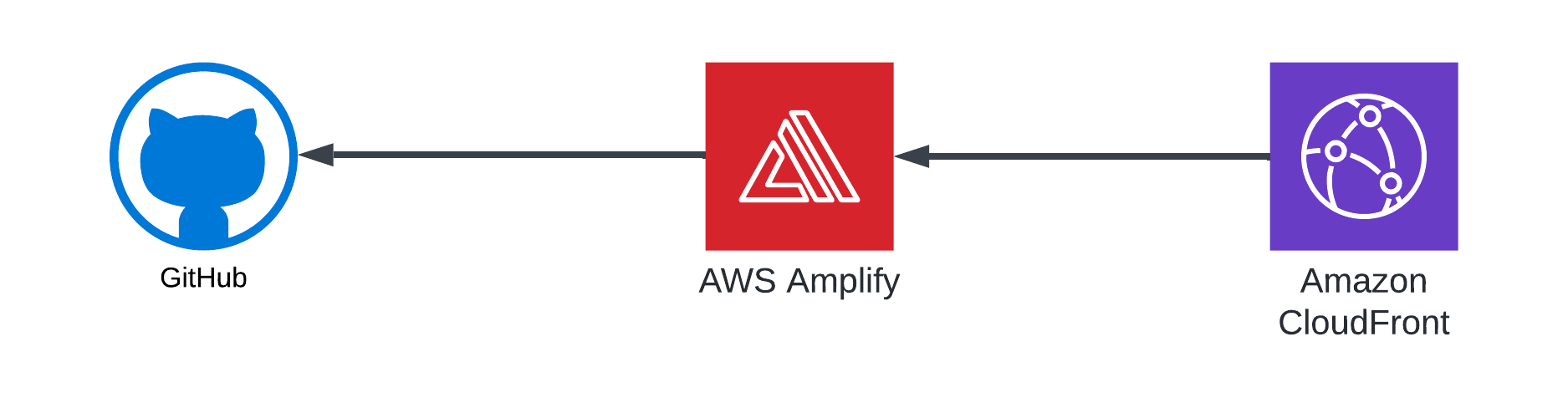 [Speaker Notes: Open Planner uses AWS amplify to optimize the delivery of frontend assets that is sourced from the frontend Github repository. 

AWS amplify sources the code from the Open Planner front-end Github repository to display the frontend assets on the Open Planner domain, open-planner.com. 

When users enter the open-planner.com domain, AWS cloud front is used to redirect users to the AWS amplify app to display the contents of the Open Planner front-end assets.]
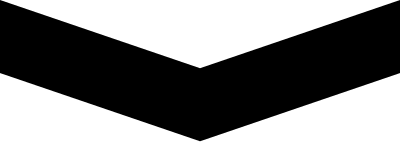 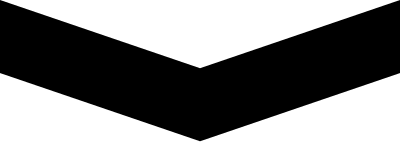 Back-End Architecture Overview
[Speaker Notes: Open Planner uses a variety of AWS resources to deploy the back-end contents. 



AWS Elastic Beanstalk is one of the many resources that is used to deploy the back-end contents. Elastic Beanstalk creates an EC2 instance, which runs on Linux with Python version 3.8. 

This EC2 instance is connected to a relational database, RDS, which has the engine of PostgreSQL. 

All the resources that Elastic Beanstalk creates is auto scaling, which will increase the EC2 instances or RDS instances as needed as more users are using the application.]
Problems, Troubleshooting, Lessons Learned
How we overcame our challenges
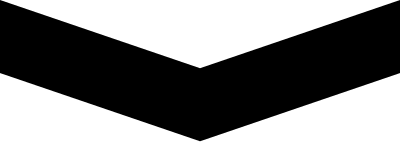 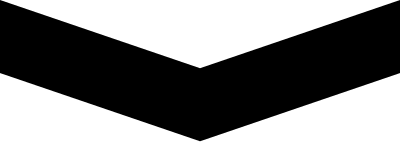 Open-Planner.com
Problems
Ambition and Scope
Intense workload
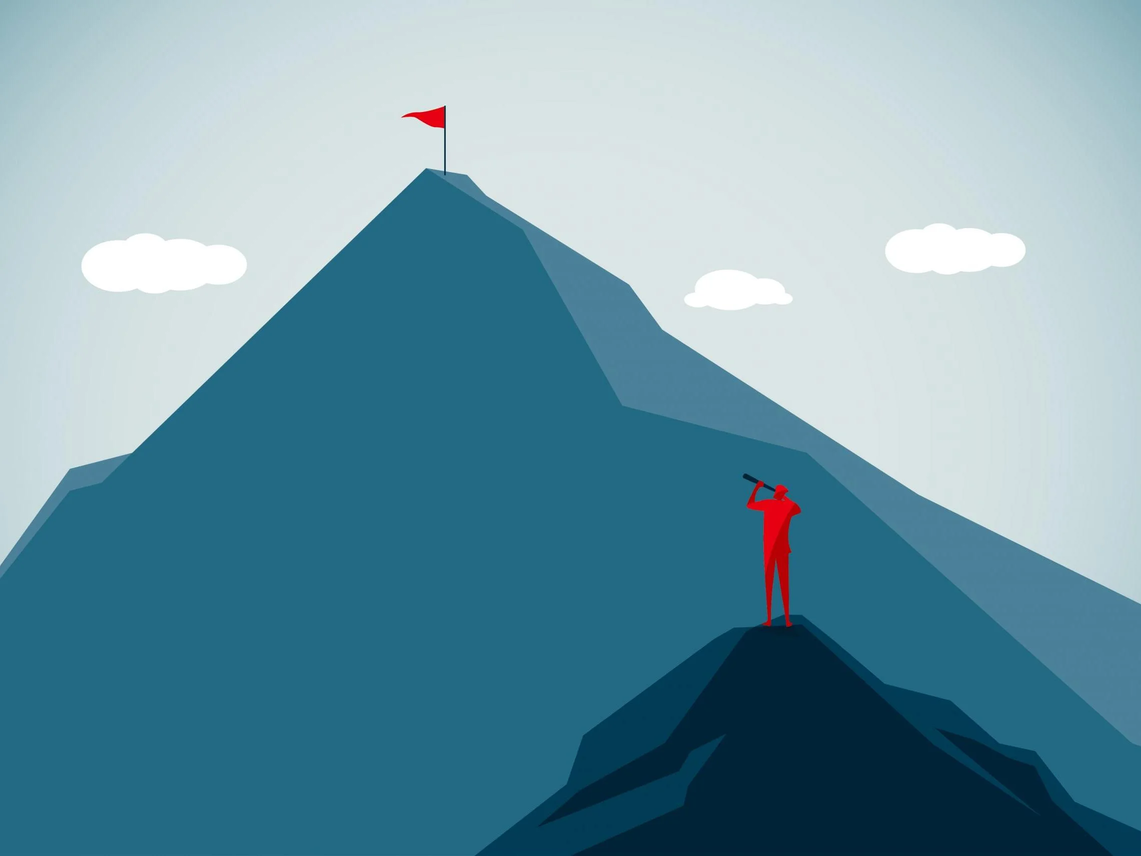 Time constraints
Solutions
Prioritize the core functionality first.
Defer other features
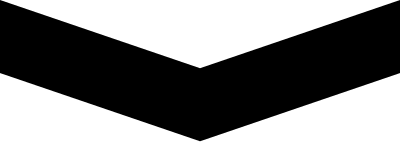 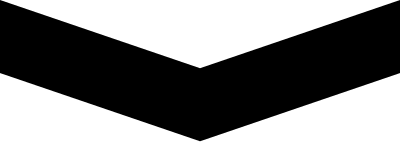 Problems
Open-Planner.com
CORS errors and various bugs in responses.
API Connection
Expanding client needs required more API functionality.
Connecting front-end and back-end... who knew it would be so hard?
Solutions
Continuous testing and development.
Communication with backend developers.
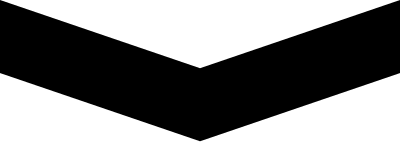 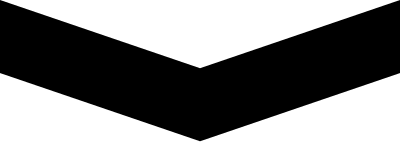 Open-planner.com
Deployment
Problems
Deploying our code to a domain for all to see
Space management (tensor flow)
AWS setup
Solutions
Switching to AWS for more storage to use tensor flow
Looking at tutorials and reading the documentation on AWS
Results and Feedback
How we made good on our promises
Our Product, Open-Planner.com, is not 
only fully functional software that works as
intended

Open-Planner has been pitched at various
startup and pitch events, often with a 
great audience response!
Open-Planner.com
Our Result
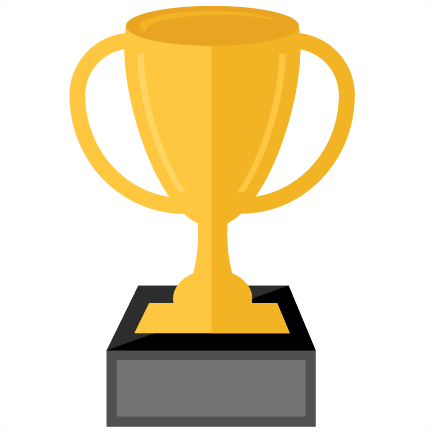 From Client
From Audience
"The Open-Planner development team went above and beyond to build our dream software."
“Finally a software that caters exactly to my busy life!”
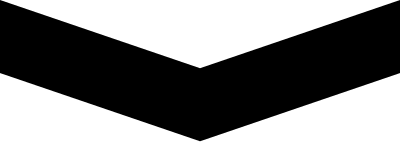 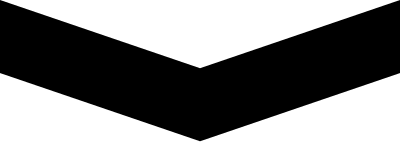 Open-Planner
Feedback
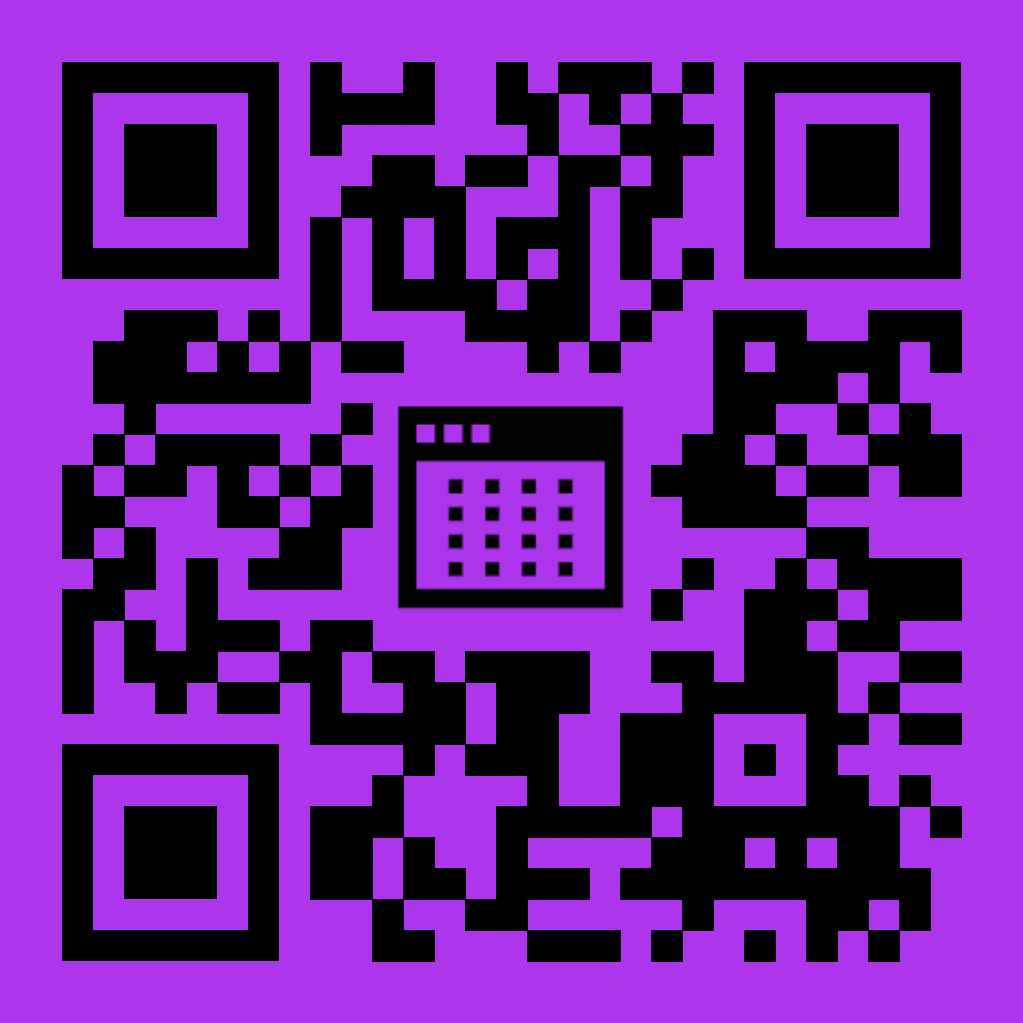 Sold yet?
Sign Up For Free today!
Acknowledgements
Giving credit where credit is due
From the OP Dev Team...
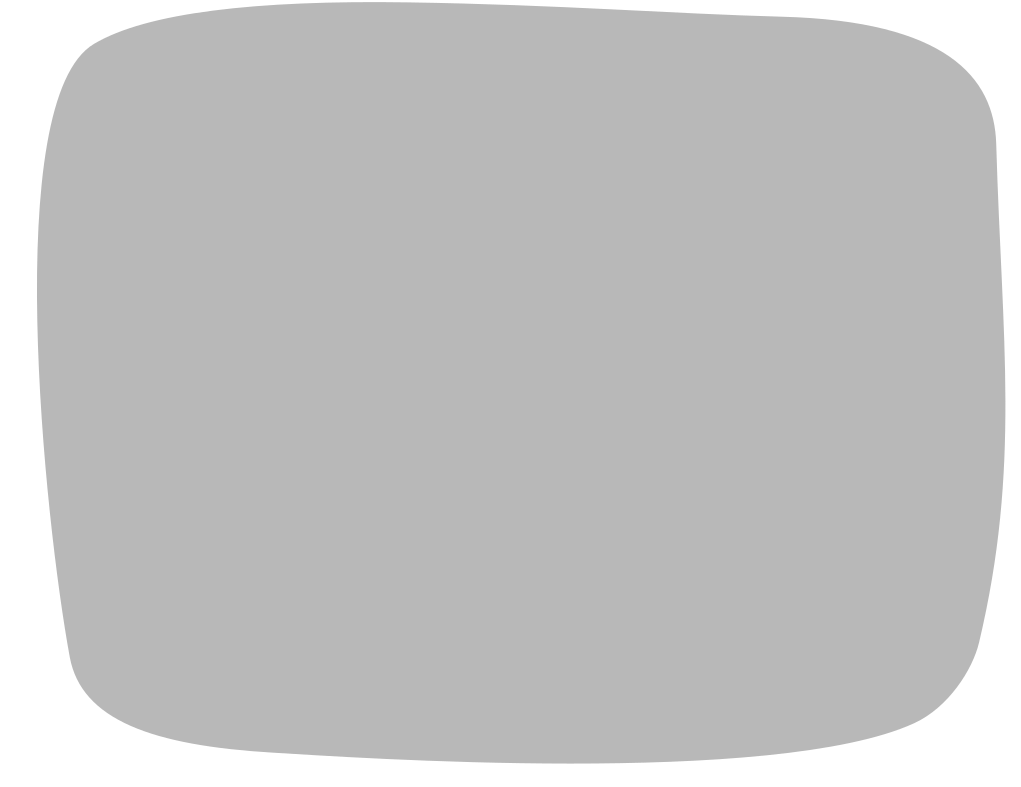 TCU
Our University
Who we are and why we're here
We are grateful for the guidance, opportunities, and assistance in the development of this project. Thank you to all the professors and faculty who helped us build the future of school planning
Questions?